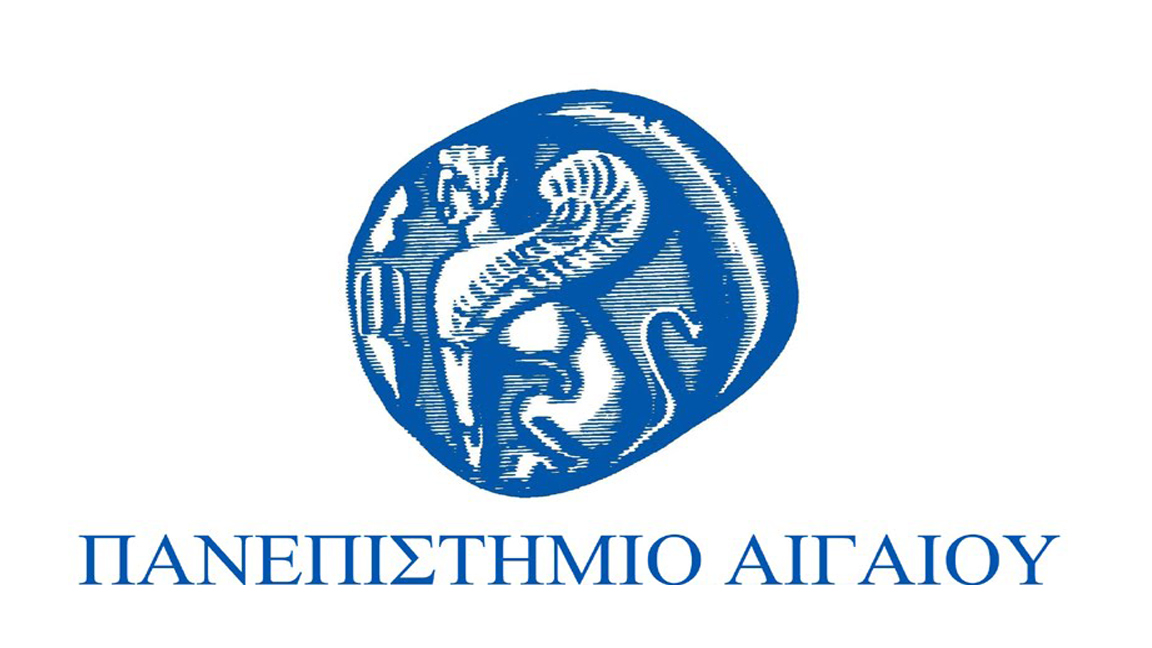 Μικροοικονομική Α
Ενότητα 6: Εισροές και συναρτήσεις παραγωγής
Απόστολος Γκότσιας
Τμήμα Διοίκησης Επιχειρήσεων
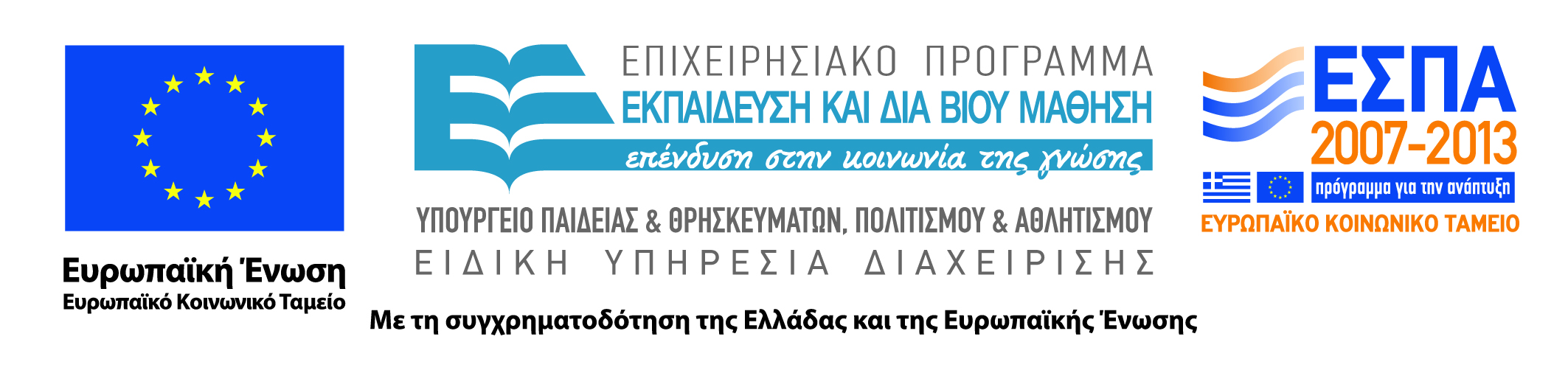 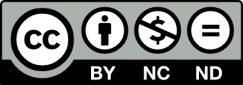 Άδειες Χρήσης
Το παρόν εκπαιδευτικό υλικό υπόκειται σε άδειες χρήσης Creative Commons. 
Για εκπαιδευτικό υλικό, όπως εικόνες, που υπόκειται σε άλλου τύπου άδειας χρήσης, η άδεια χρήσης αναφέρεται ρητώς.
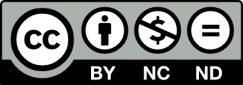 2
Χρηματοδότηση
Το παρόν εκπαιδευτικό υλικό έχει αναπτυχθεί στα πλαίσια του εκπαιδευτικού έργου του διδάσκοντα.
Το έργο «Ανοικτά Ακαδημαϊκά Μαθήματα στο Πανεπιστήμιο Αιγαίου» έχει χρηματοδοτήσει μόνο τη αναδιαμόρφωση του εκπαιδευτικού υλικού. 
Το έργο υλοποιείται στο πλαίσιο του Επιχειρησιακού Προγράμματος «Εκπαίδευση και Δια Βίου Μάθηση» και συγχρηματοδοτείται από την Ευρωπαϊκή Ένωση (Ευρωπαϊκό Κοινωνικό Ταμείο) και από εθνικούς πόρους.
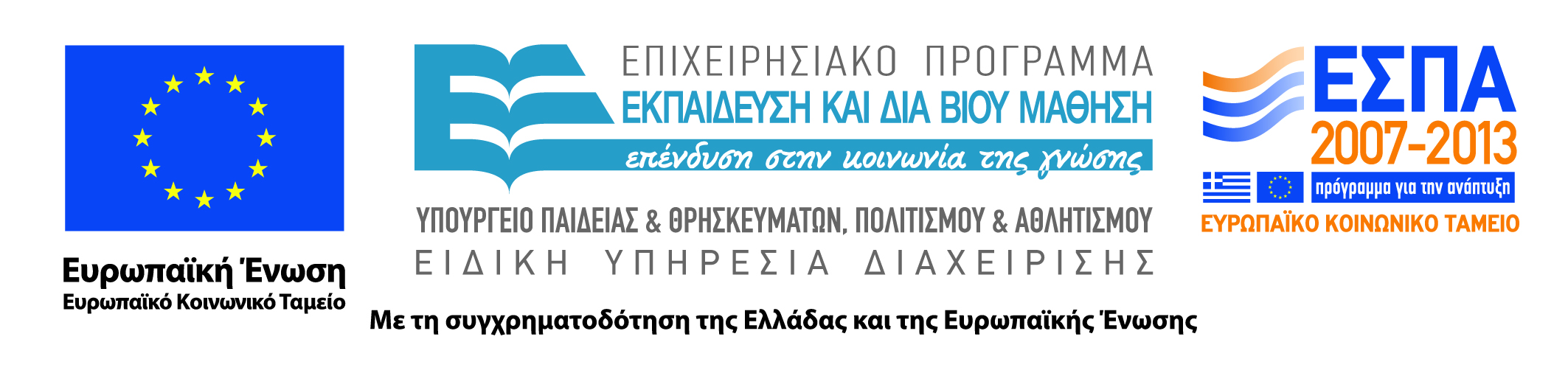 3
Επισκόπηση
1. Εισαγωγικό παράδειγμα
2. Η συνάρτηση παραγωγής
		•  Οριακό και μέσο προϊόν
•  Καμπύλες ισο-παραγωγής
•  Ο οριακός λόγος τεχνικής υποκατάστασης
.
.
3. Τεχνολογική πρόοδος
4. Αποδόσεις κλίμακας
5. Μερικές ειδικές μορφές συναρτήσεων
4
Παράδειγμα: Παραγωγή ημιαγωγών (chips)
Οι «επεξεργαστές» κοστίζουν από 1 μέχρι 2 δισεκατομμύρια δολάρια και μέσα σε 3-5 χρόνια θεωρούνται απαρχαιωμένοι.
ο σχεδιασμός των «επεξεργαστών» πρέπει να γίνει σωστά
Επιλογή: Ρομπότ ή άνθρωποι; 
Η προκαταβολική επένδυση στην ρομποτική ή οι καλύτερης απόδοσης ημιαγωγοί και το χαμηλότερο εργατικό κόστος;
Παραγωγική διαδικασία εντάσεως κεφαλαίου ή εντάσεως εργασίας;
5
Ορισμοί
Οι παραγωγικοί πόροι, όπως η εργασία και ο κεφαλαιουχικός εξοπλισμός που χρησιμοποιούν οι επιχειρήσεις για την παραγωγή των αγαθών και των υπηρεσιών ονομάζονται

Η ποσότητα αγαθών και υπηρεσιών που παράγει η επιχείρηση είναι η                    της επιχείρησης. 
Κατά την                                        μετασχηματίζεται ένα σύνολο εισροών σε ένα σύνολο εκροών. 
Η                      καθορίζει την ποσότητα της εκροής που είναι εφικτή για την επίτευξη ενός δεδομένου συνόλου εισροών.
εισροές ή παραγωγικοί συντελεστές.
εκροή
Παραγωγική διαδικασία
τεχνολογία
6
Ορισμοί (συνέχεια…)
συνάρτηση παραγωγής
Η                                        μας δίνει τη μέγιστη δυνατή εισροή που μπορεί να παραχθεί από την επιχείρηση για μια οποιαδήποτε δεδομένη ποσότητα εισροών.
Παράδειγμα: Q = f(L,K,M)
Παράδειγμα: Q = f(P,F,L,A)
Παράδειγμα: Ημιαγωγοί = f1(L,K,M) = f2(L,K,M)
Μία                                          επιχείρηση επιτυγχάνει τη μέγιστη δυνατή εκροή από τις εισροές της (χρησιμοποιώντας όποια τεχνολογία είναι κατάλληλη).
Ορισμός:
τεχνικά αποτελεσματική
7
Η συνάρτηση παραγωγής και τεχνική αποτελεσματικότητα
Q
Συνάρτηση παραγωγής
Q = f(L)
D
•
C
•
•
B
Σύνολο παραγωγής
•
A
8
L
Συνάρτηση παραγωγής και τεχνική αποτελεσματικότητα
Ορισμός:
Τα εφικτά, αλλά αναποτελεσματικά σημεία κάτω από την συνάρτηση παραγωγής αποτελούν τη  		                       της επιχείρησης.
Συνολική παραγωγή
Είναι οι επιχειρήσεις τεχνικά αποτελεσματικές;

•  Φυγοπονία (= «λουφάρισμα»), «προνόμια»
•  Στρατηγικοί λόγοι για την τεχνική αναποτελεσματικότητα
•  Ατελείς πληροφορίες για τις «άριστες πρακτικές»
• «αποτελεσματικότητα στο 63%»
9
Συνάρτηση παραγωγής και τεχνική αποτελεσματικότητα
•  Οι μεταβλητές στη συνάρτηση παραγωγής είναι ροές (η ποσότητα της εισροής που χρησιμοποιείται ανά μονάδα χρόνου) και όχι αποθέματα (η απόλυτη ποσότητα της εισροής).
Παράδειγμα: Το απόθεμα κεφαλαίου είναι η όλη εγκατάσταση του εργοστασίου. Ροή κεφαλαίου είναι οι ώρες μηχανής που χρησιμοποιούνται ανά μονάδα χρόνου στην παραγωγή (συμπεριλαμβανομένης της απόσβεσης).
•  Ο όρος κεφάλαιο αναφέρεται στο φυσικό / υλικό κεφάλαιο (ορισμός: αγαθό που το ίδιο παράγεται από αγαθά) και όχι στο οικονομικό κεφάλαιο (ορισμός: τα χρήματα που απαιτούνται για την έναρξη ή την συνέχιση της παραγωγής).
Συνάρτηση παραγωγής και τεχνική αποτελεσματικότητα
Παράδειγμα
Q =
(1/192)[K2 – (1/36)K3][L2 – (1/36)L3]
Q =
K1/2L1/2
11
Συνάρτηση παραγωγής και τεχνική αποτελεσματικότητα
Η συνάρτηση παραγωγής Q=K1/2 L1/2 σε μορφή πίνακα
12
Οι Συναρτήσεις Παραγωγής και Χρησιμότητας
Το Οριακό Προϊόν
Το                            μιας εισροής είναι η μεταβολή στην εκροή που προκύπτει από μια μικρή μεταβολή σε μια εισροή κρατώντας τα επίπεδα όλων των άλλων εισροών σταθερά.
Ορισμός:
Οριακό προϊόν
MPL = Q/L (κρατώντας σταθερές όλες τις 		 άλλες εισροές)
MPK = Q/K (κρατώντας σταθερές όλες τις 		 άλλες εισροές)
Οριακά Προϊόντα: 
MPL = (1/2)L-1/2K1/2
MPK = (1/2)K-1/2L1/2
Παράδειγμα: 
Q = L1/2K1/2
14
Το Μέσο Προϊόν και Φθίνουσες Αποδόσεις
Ορισμός:
Το μέσο προϊόν μιας εισροής είναι ίσο με τη συνολική εκροή που θα παραχθεί διαιρεμένη με την ποσότητα της εισροής που χρησιμοποιείται για την παραγωγή της:               APL = Q/L 
                                     APK = Q/K
Παράδειγμα: 
Q = L1/2K1/2
Μέσα           APL = [K1/2L1/2]/L = K1/2L-1/2
Προϊόντα:    APK = [K1/2L1/2]/K = L1/2K-1/2
Ορισμός:
Ο νόμος της φθίνουσας οριακής απόδοσης αναφέρει ότι τα οριακά προϊόντα (τείνουν να) μειώνονται καθώς η ποσότητα που χρησιμοποιείται από μία συγκεκριμένη εισροή αυξάνεται.
15
Σχέσεις ανάμεσα σε συνολικά, μέσα και οριακά μεγέθη
Το ύψος των φοιτητών (cm)
Το Μέσο Προϊόν και Φθίνουσες Αποδόσεις
Όταν ένα συνολικό μέγεθος αυξάνεται, το αντίστοιχο οριακό μέγεθος είναι θετικό.
Όταν ένα μέσο μέγεθος μειώνεται, το αντίστοιχο οριακό μέγεθος πρέπει να είναι μικρότερο του μέσου.
16
Συνολικά, μέσα και οριακά μεγέθη
Q
L
Το MPL μεγιστοποιείται
Το TPL μεγιστοποιείται εκεί όπου το MPL είναι μηδέν. 
Το TPL μειώνεται όπου το 
MPL είναι αρνητικό.
Το TPL αυξάνεται όπουτο MPL είναι θετικό
positive.
APL
MPL
Το APL μεγιστοποιείται
17
L
Καμπύλες ισοπαραγωγής
Ορισμός:
Η καμπύλη ισοπαραγωγής περιέχει όλους τους συνδυασμούς εισροών (εργασίας και κεφαλαίου) που επιτρέπουν σε αυτή την επιχείρηση να παράγει την ίδια ποσότητα εκροής.
18
Καμπύλες ισοπαραγωγής
19
Παράδειγμα: Καμπύλες ισοπαραγωγής
K
Q = 10
Κλίση=K/L
20
L
0
Παράδειγμα: Καμπύλες ισοπαραγωγής
K
Όλοι οι συνδυασμοί (L,K) κατά μήκος της καμπύλης ισοπαραγωγής παράγουν
20 μονάδες εκροής.
Q = 20
Q = 10
Κλίση=K/L
21
L
0
Οριακός λόγος τεχνικής υποκατάστασης
Ορισμός:
Ο οριακός λόγος τεχνικής υποκατάστασης μετράει την ποσότητα μιας εισροής, L, που θα χρειαζόταν η επιχείρηση σε αντάλλαγμα για τη χρήση μιας λίγο μικρότερης ποσότητας μιας άλλης εισροής, Κ, προκειμένου να μπορεί να παράγει την ίδια εκροή όπως πριν.
MRTSL,K = -K/L (για ένα σταθερό ύψος εκροής)
Τα οριακά προϊόντα και ο MRTS συνδέονται με τη σχέση:
           MPL(L) + MPK(K) = 0
        MPL/MPK = -K/L = MRTSL,K 
επομένως,
22
Οριακός λόγος τεχνικής υποκατάστασης
•  Αν και τα δύο οριακά προϊόντα είναι θετικά, η κλίση της καμπύλης ισοπαραγωγής είναι αρνητική...

•  Αν έχουμε φθίνουσες οριακές αποδόσεις, έχουμε ταυτόχρονα και φθίνοντα οριακό λόγο τεχνικής υποκατάστασης.
Για πολλές συναρτήσεις παραγωγής, τα οριακά προϊόντα τελικά γίνονται αρνητικά. Γιατί τα περισσότερα διαγράμματα των καμπυλών ισοπαραγωγής δεν περιλαμβάνουν και το τμήμα που έχει ανοδική κλίση;
23
Παράδειγμα: Η οικονομική και η μη οικονομική περιοχή της παραγωγής
Καμπύλες ισοπαραγωγής
K
MPK < 0
Q = 20
MPL < 0
Q = 10
24
L
0
Η ελαστικότητα υποκατάστασης
Η ελαστικότητα υποκατάστασης, , μετράει πώς μεταβάλλεται ο λόγος κεφαλαίου προς εργασία, K/L, σε σχέση με την μεταβολή στο MRTSL,K.
Ορισμός:
 =
[(K/L)/MRTSL,K]x[MRTSL,K/(K/L)]
Παράδειγμα:		Υποθέστε ότι…
MRTSAL,K = 4,  KA/LA = 4
MRTSBL,K = 1,  KB/LB = 1
MRTSL,K = MRTSBL,K - MRTSAL,K = -3
       =  [(K/L)/MRTSL,K]x[MRTSL,K/(K/L)]
         = (-3/-3)(4/4)  = 1
25
Παράδειγμα: Η ελαστικότητα υποκατάστασης
K
«Η μορφή της καμπύλης ισοπαραγωγής δείχνει τον βαθμό της υποκαταστασιμότητας των εισροών…»
 = 0
 = 1
 = 5
 = 
26
L
0
Τεχνολογική πρόοδος
Η τεχνολογική πρόοδος (ή εφεύρεση) μετατοπίζει την συνάρτηση παραγωγής επιτρέποντάς της να επιτύχει περισσότερη εκροή από ένα δεδομένο συνδυασμό εισροών (ή την ίδια εκροή με λιγότερες εισροές).
Ορισμός:
Η ουδέτερη τεχνολογική πρόοδος μετατοπίζει την καμπύλη ισοπαραγωγής που αντιστοιχεί σε δεδομένο ύψος παραγωγής προς την αρχή των αξόνων, αλλά αφήνει τον οριακό λόγο τεχνικής υποκατάστασης MRTSL,K αμετάβλητο κατά μήκος της οποιασδήποτε ακτίνας που ξεκινάει από την αρχή των αξόνων.
27
Τεχνολογική πρόοδος (συνέχεια)
Η τεχνολογική πρόοδος που εξοικονομεί εργασία οδηγεί σε μια μείωση του MRTSL,K κατά μήκος της όποιας ακτίνας ξεκινάει από την αρχή των αξόνων.

Η τεχνολογική πρόοδος που εξοικονομεί κεφάλαιο οδηγεί  σε μια αύξηση του MRTSL,K κατά μήκος της όποιας ακτίνας ξεκινάει από την αρχή των αξόνων.
28
Παράδειγμα: «Ουδέτερη τεχνολογική πρόοδος»
K
Q = 100 πριν
Q = 100 μετά
Ο MRTS παραμένει αμετάβλητος
K/L
29
L
Παράδειγμα: Τεχνολογική πρόοδος που εξοικονομεί εργασία
K
Q = 100 πριν
Q = 100 μετά
Ο MRTS μικραίνει
K/L
30
L
Παράδειγμα: «Τεχνολογική πρόοδος  που εξοικονομεί κεφάλαιο»
K
Q = 100 πριν
Q = 100 μετά
Ο MRTS μεγαλώνει
K/L
31
L
Παράδειγμα: «
Η αρχική συνάρτηση παραγωγής μιας επιχείρησης είναι:
Q = 500[L+3K]
η συνάρτηση παραγωγής γίνεται:
                Q = 1000[0,5L + 10K]

MPL1= 500           MPL2 = 500
MPK1= 1500         MPK2 = 10.000

Συνεπώς ο MRTSL,K μειώθηκε («σημειώθηκε τεχνολογική πρόοδος που εξοικονομεί εργασία»)
32
Παράδειγμα: Τα χημικά προϊόντα στο Ηνωμένο Βασίλειο
Αποδείξεις για τεχνολογική πρόοδο που εξοικονομεί υλικά και χρησιμοποιεί κεφάλαιο…

Με άλλα λόγια, υπάρχουν αποδείξεις ότι το οριακό προϊόν MPM ΜΕΙΩΘΗΚΕ σε σχέση με το οριακό προϊόν MP0 …και…

Το MPK ΑΥΞΗΘΗΚΕ σε σχέση με το MPΜ.

Επιπλέον, το 30% της παραγωγικότητας των εισροών αποδίδεται στην τεχνολογική πρόοδο.
33
Αποδόσεις κλίμακας
Πόσο θα αυξηθεί η εκροή όταν ΟΛΕΣ οι εισροές αυξηθούν κατά συγκεκριμένη ποσότητα;
         RTS = [%Q]/[%(όλων των εισροών)]
Αν μία αύξηση κατά 1% όλων των εισροών οδηγήσει σε αύξηση της εκροής μεγαλύτερη από το 1%, τότε η συνάρτηση παραγωγής παρουσιάζει αύξουσες αποδόσεις κλίμακας.
Αν μία αύξηση κατά 1% όλων των εισροών οδηγήσει σε αύξηση της εκροής ίση με 1%, τότε η συνάρτηση παραγωγής παρουσιάζει σταθερές αποδόσεις κλίμακας.
Αν μία αύξηση κατά 1% όλων των εισροών οδηγήσει σε αύξηση της εκροής μικρότερη από το 1%, τότε η συνάρτηση παραγωγής παρουσιάζει φθίνουσες αποδόσεις κλίμακας.
34
Διάγραμμα: ΣΤΑΘΕΡΕΣ Αποδόσεις κλίμακας
K
2K
Q = Q1
K
Q = Q0
L
0
L            2L
35
Σημειώσεις:
• Το οριακό προϊόν ενός μεμονωμένου συντελεστή μπορεί να μειωθεί, ενώ δεν μειώνονται οι αποδόσεις κλίμακας. 

• Οι αποδόσεις κλίμακας δεν χρειάζεται να είναι ίδιες σε διάφορα επίπεδα παραγωγής.

• Πολλές παραγωγικές διαδικασίες ακολουθούν τον κανόνα τετραγωνισμού, που οδηγεί σε αύξουσες αποδόσεις κλίμακας.
36
Παράδειγμα: Αποδόσεις Κλίμακας
Παράδειγμα: Q1 = AL1 K1
Q2 = A(L1)(K1) 
                   = + AL1K1
                   = +Q1
 Συνεπώς οι αποδόσεις κλίμακας θα εξαρτώνται από την τιμή του +.
	+ = 1 … Σταθερές αποδόσεις κλίμακας
	+ <1 … Φθίνουσες αποδόσεις κλίμακας
	+ >1 … Αύξουσες αποδόσεις κλίμακας

Τι είδους αποδόσεις κλίμακας παρουσιάζει η συνάρτηση: 
Q1 = 500L1+400K1;
37
Παράδειγμα: Παραγωγή ηλεκτρικής ενέργειας
Στη δεκαετία του 1950, σύμφωνα με εκτιμήσεις :      
Q = ALKF …βρέθηκε ότι  +  +   >1

Πιο πρόσφατα, βρέθηκε ότι το άθροισμα αυτό ισούται με 1
Παράδειγμα: Αποδόσεις κλίμακας στους αγωγούς μεταφοράς πετρελαίου
                Q = A H 0, 37D 1,73

Αύξηση αποδόσεων κλίμακας από την ιπποδύναμη και  από τη διάμετρο.
38
Ειδικές συναρτήσεις παραγωγής
1. Γραμμική συνάρτηση παραγωγής: 
      Q = aL + bK
	
•  Ο MRTS είναι σταθερός
•  Σταθερές αποδόσεις κλίμακας
•   = 
39
Παράδειγμα: Γραμμική συνάρτηση παραγωγής
K
Q = Q1
Q = Q0
40
L
0
2.   Συνάρτηση παραγωγής σταθερών αναλογιών
      (Συνάρτηση παραγωγής του Leontief)
        Q = min(aL, bK)

      •   Καμπύλες ισοπαραγωγής με σχήμα ορθής γωνίας
      •   Ο  MRTS ποικίλλει  (0, άπειρο, απροσδιόριστος)
      •    = 0
41
Διάγραμμα: Συνάρτηση Παραγωγής Σταθερών Αναλογιών
O
2
Q = 2 (molecules)
Q = 1 (molecule)
1
42
0
H
2               4
3.   Συνάρτηση Παραγωγής Cobb-Douglas :  Q = aLK

Εάν   +  > 1 τότε, Αύξουσες Αποδόσεις Κλίμακας
Εάν   +  = 1 τότε, Σταθερές Αποδόσεις Κλίμακας
Εάν   +  < 1 τότε, Φθίνουσες Αποδόσεις Κλίμακας

•  ομαλές καμπύλες ισοπαραγωγής
•  MRTS ποικίλει επάνω στην καμπύλη ισοπαραγωγής
•   = 1
43
Παράδειγμα: Συνάρτηση παραγωγής Cobb-Douglas
K
Q = Q1
Q = Q0
44
0
L
4. Συνάρτηση παραγωγής με σταθερή ελαστικότητα
    υποκατάστασης: 
			Q = [aL + bK]1/
		Όπου  = ( - 1)/

•  αν  = 0, έχουμε την περίπτωση συνάρτησης Leontief
•  αν  = , έχουμε την περίπτωση της γραμμικής συνάρτησης
•  αν  = 1, έχουμε την περίπτωση συνάρτησης Cobb-Douglas
45
Περίληψη
1. Η συνάρτηση παραγωγής είναι ανάλογη με τη συνάρτηση χρησιμότητας και αναλύεται με πολλά ίδια εργαλεία.
2. Μία από τις κυριότερες διαφορές είναι ότι η συνάρτηση παραγωγής μετριέται/υπολογίζεται πιο εύκολα από τη συνάρτηση χρησιμότητας. Για τον σκοπό αυτό μπορούμε να χρησιμοποιήσουμε μηχανολογικές και οικονομετρικές τεχνικές.
3. Η τεχνολογική πρόοδος μετατοπίζει τη συνάρτηση παραγωγής επιτρέποντας στην επιχείρηση να επιτύχει περισσότερη εκροή από ένα δεδομένο συνδυασμό εισροών (ή την ίδια εκροή με λιγότερες εισροές).
46
Περίληψη (συνέχεια)
4. Οι αποδόσεις κλίμακας είναι μια έννοια του μακροχρόνιου ορίζοντα. Αναφέρεται στην ποσοστιαία μεταβολή της εκροής, όταν όλες οι εισροές αυξηθούν κατά ένα δεδομένο ποσοστό.
5. Η συνάρτηση παραγωγής είναι απόλυτη και όχι τακτική.
47